Alisa Hefner, Skeo Solutions
East Helena SmelterEast Helena, Montana
1
East HelenaReuse Theme: Community-wide Revitalization Strategy
Context
Former Asarco Smelter active from 1800s-2001
Much of the land in East Helena affected by contamination from smelter – once the economic engine of the community
2
East HelenaReuse Theme: Community-wide Revitalization Strategy
Situation
Deferred soil remediation for undeveloped properties required a reuse plan to guide cleanup and community revitalization
3
East HelenaReuse Theme: Community-wide Revitalization Strategy
Stakeholders
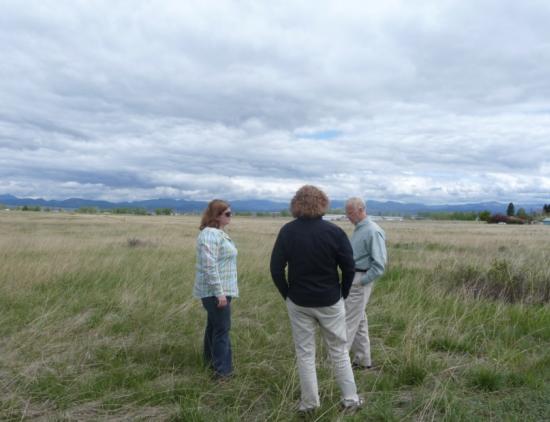 EPA Region 8
Montana Environmental Custodial Trust
City of East Helena
Lewis and Clark County
Historic preservation & conservation groups 
Land owners
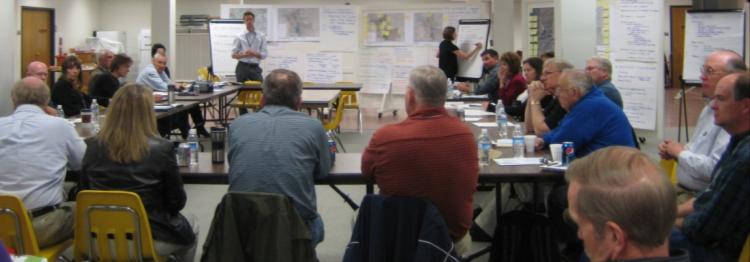 4
East HelenaReuse Theme: Community-wide Revitalization Strategy
Process
SRI sponsored a reuse planning process and convened a planning charrette with 45 local stakeholders to develop a revitalization strategy
Focus area themes included: 
 Land use and development
 Cultural heritage
 Habitat and recreation
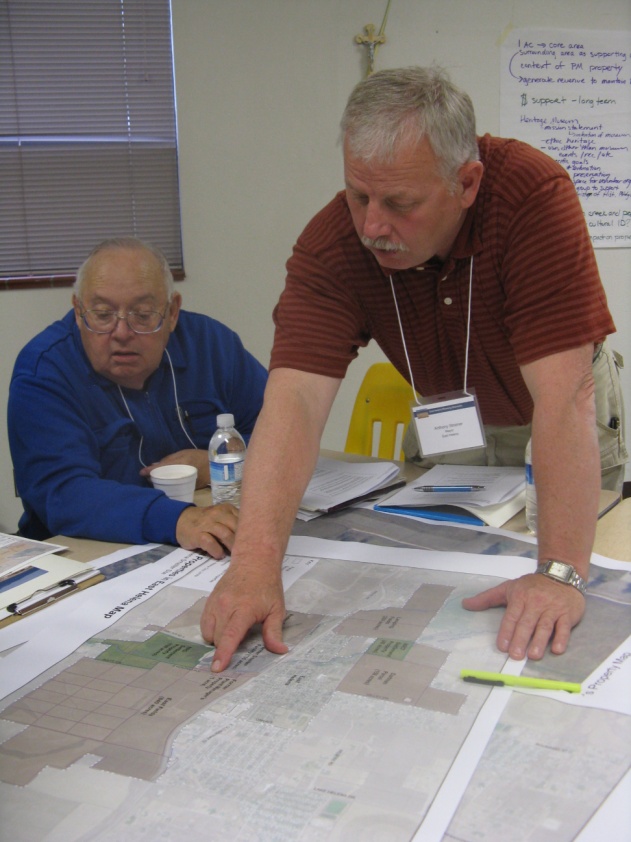 5
East Helena Reuse Theme: Community-wide Revitalization Strategy
TIFSD provided technical assistance in evaluating cleanup options through:
On-site consultation
Participation in day-long charrette to integrate technical expertise into remedy and reuse considerations
6
East HelenaReuse Theme: Community-wide Revitalization Strategy
Outcome
Area-wide revitalization strategy to advance revitalization priorities:
Green Infrastructure 
Heritage Tourism 
Economic Development
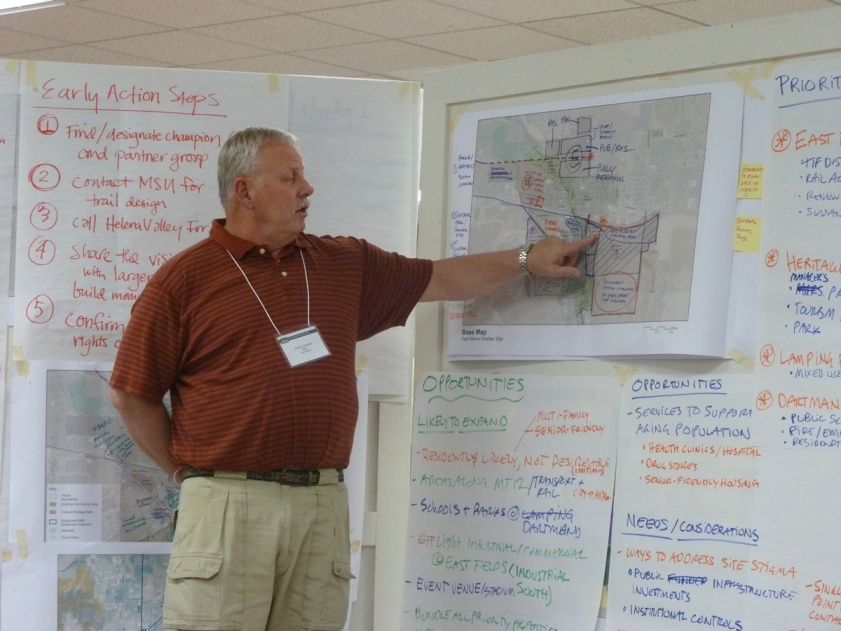 7
East Helena Reuse Theme: Community-wide Revitalization Strategy
8
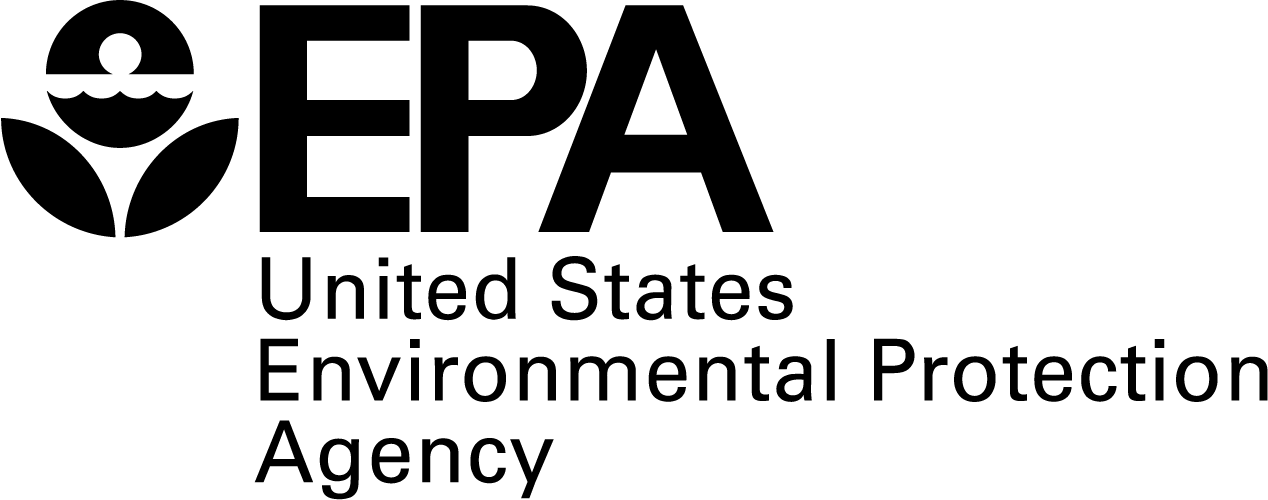 East HelenaReuse Theme: Community-wide Revitalization Strategy
9
East HelenaReuse Theme: Community-wide Revitalization Strategy
Implementation
Montana Environmental Trust Group’s conceptual redevelopment plans/market study
10
East HelenaReuse Theme: Community-wide Revitalization Strategy
11
East HelenaReuse Theme: Community-wide Revitalization Strategy
Implementation
Prickly Pear Creek Channel Restoration<http://www.mtenvironmentaltrust.org/east-helena>
12
East HelenaReuse Theme: Community-wide Revitalization Strategy
Community Benefits
EPA Benefits
Created a common vision
Developed community-wide strategy
Identified near-term actions to guide planning and implementation
Identified range of potential future land use to guide soil cleanup
Increased community understanding of remedial approach
13